Préférez-vous les fruits ou les légumes?
Préférez-vous la viande ou les fruits de mer?
Préférez-vous les fraises ou les petits pois?
Qu’est-ce que vous avez mangé pour le petit déjeuner?
Qu’est-ce que vous avez mangé pour le déjeuner hier?
Qu’est-ce que vous avez pris pour le goûter hier?
Qu’est-ce que vous avez pris pour le dîner hier?
Qu’est-ce que vous voudriez manger maintenant?
Qu’est-ce que tu as pris au restaurant?
Qu’est-ce que tu as fait le weekend passé?
Quand est-ce que tu es sorti au restaurant?
Où êtes-vous allé récemment?
Où est-ce que vous avez voyagé récemment?
Unité 3: la nourriture
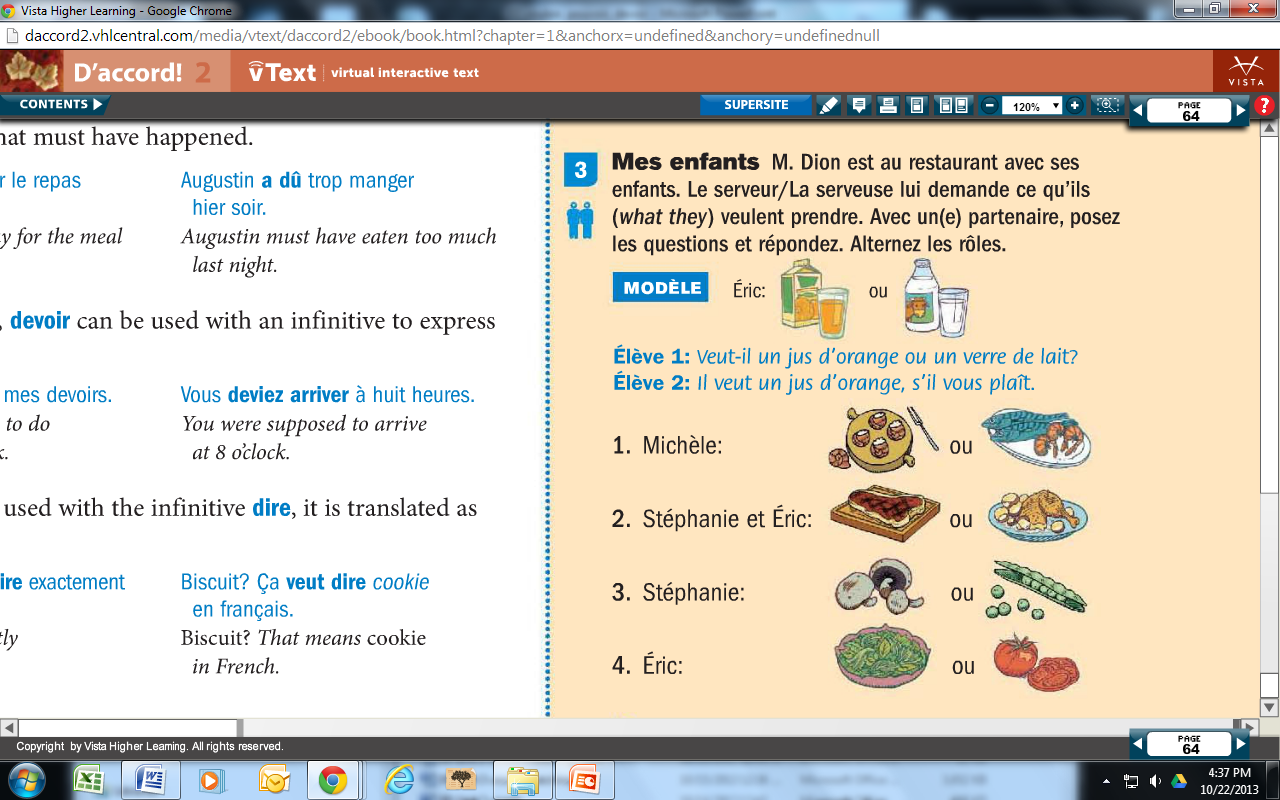 A table!
Pour l’image…
Décidez quel repas c’est
Déterminez ce qu’ils ont acheté
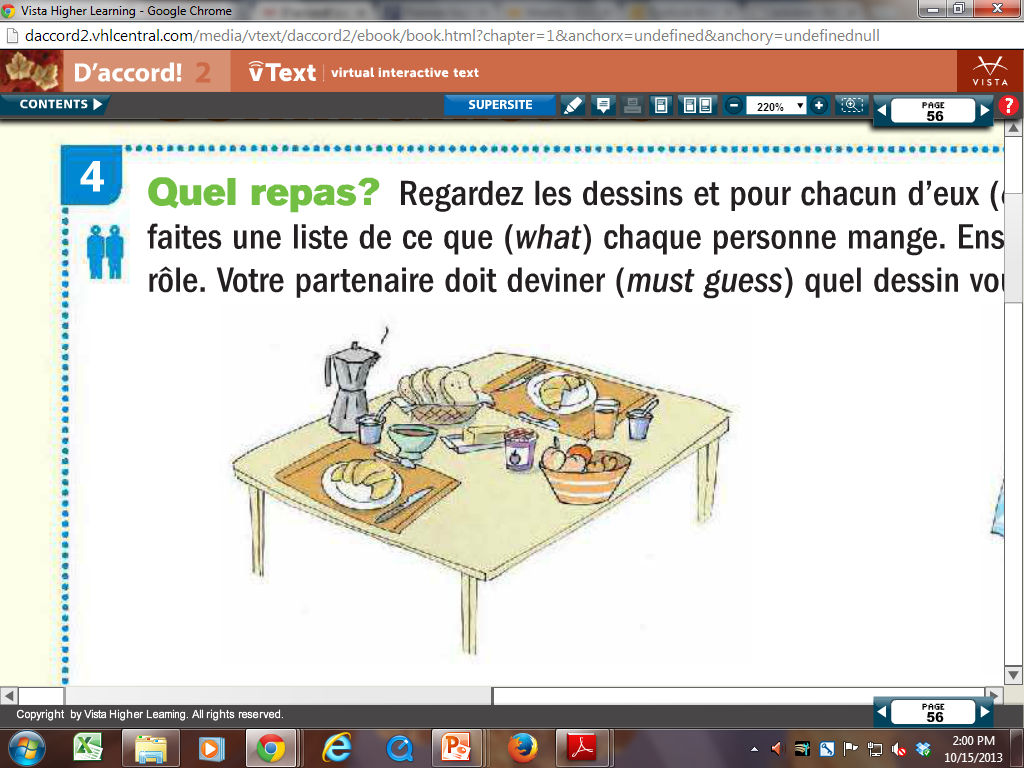 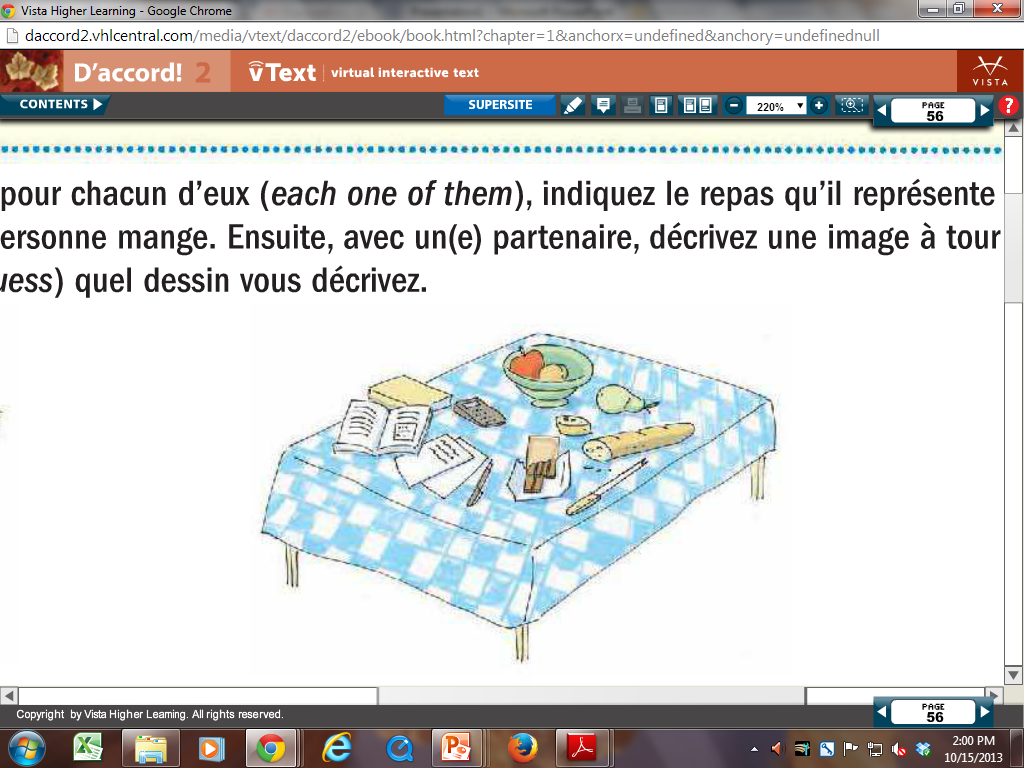 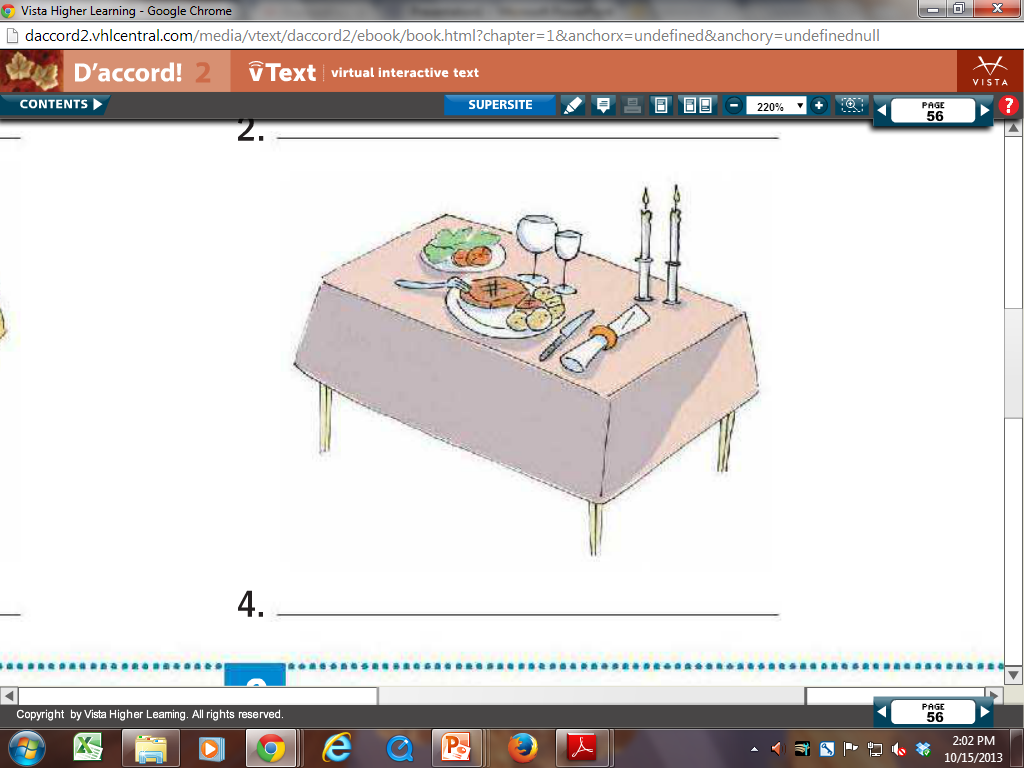 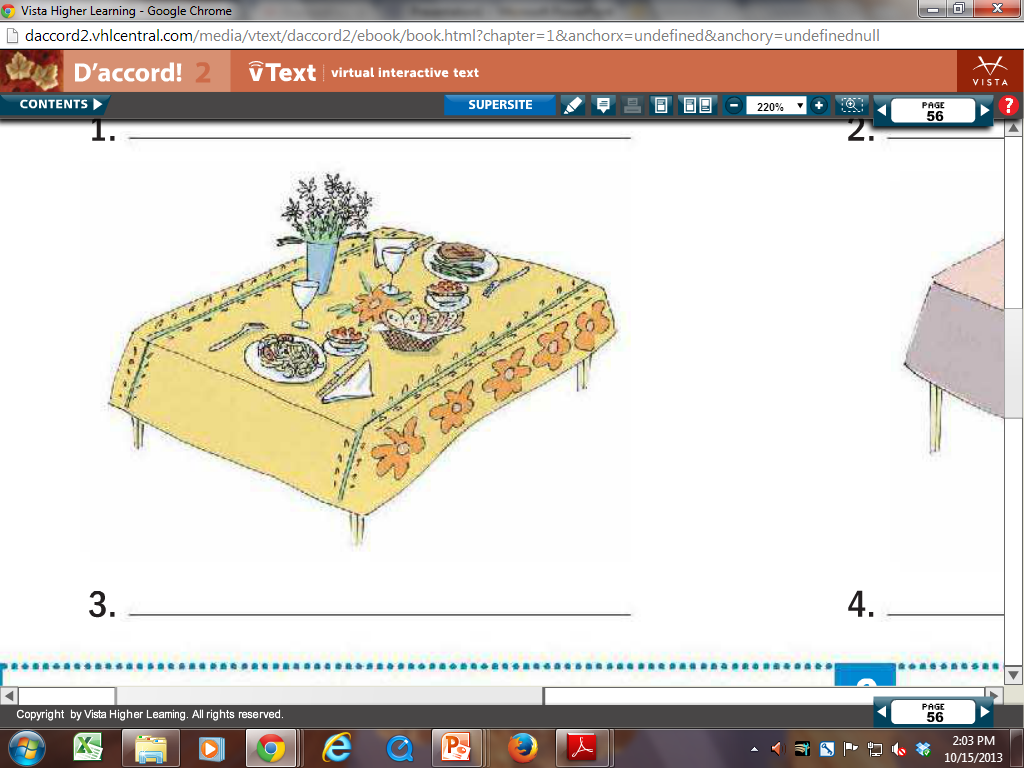 A
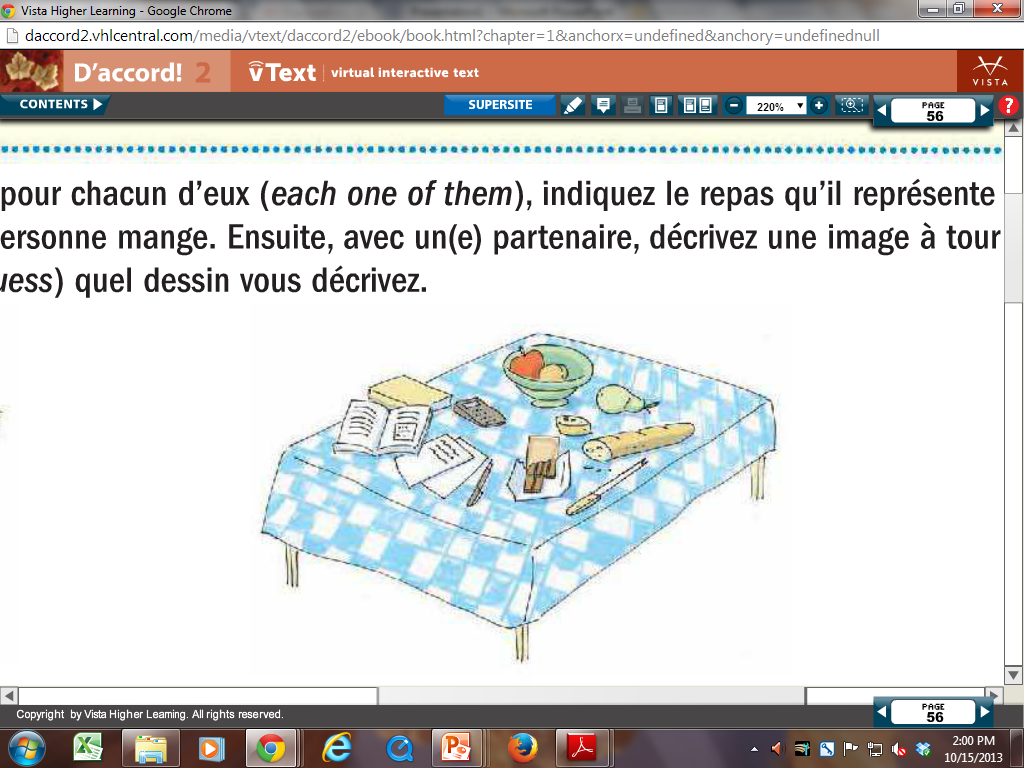 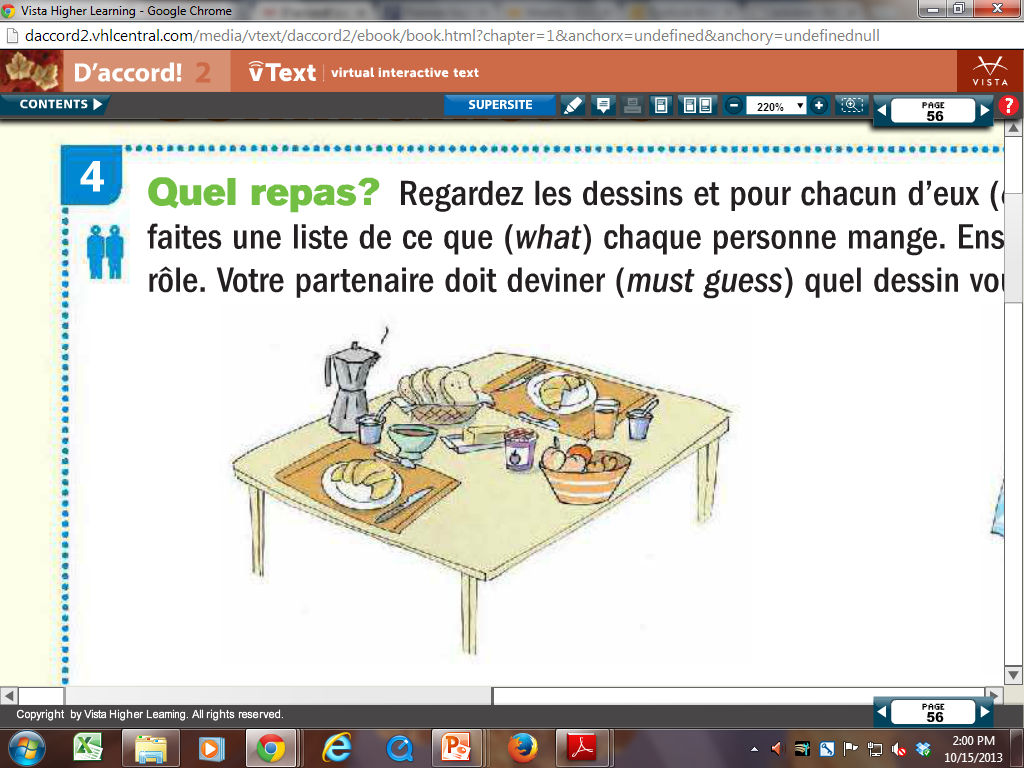 B
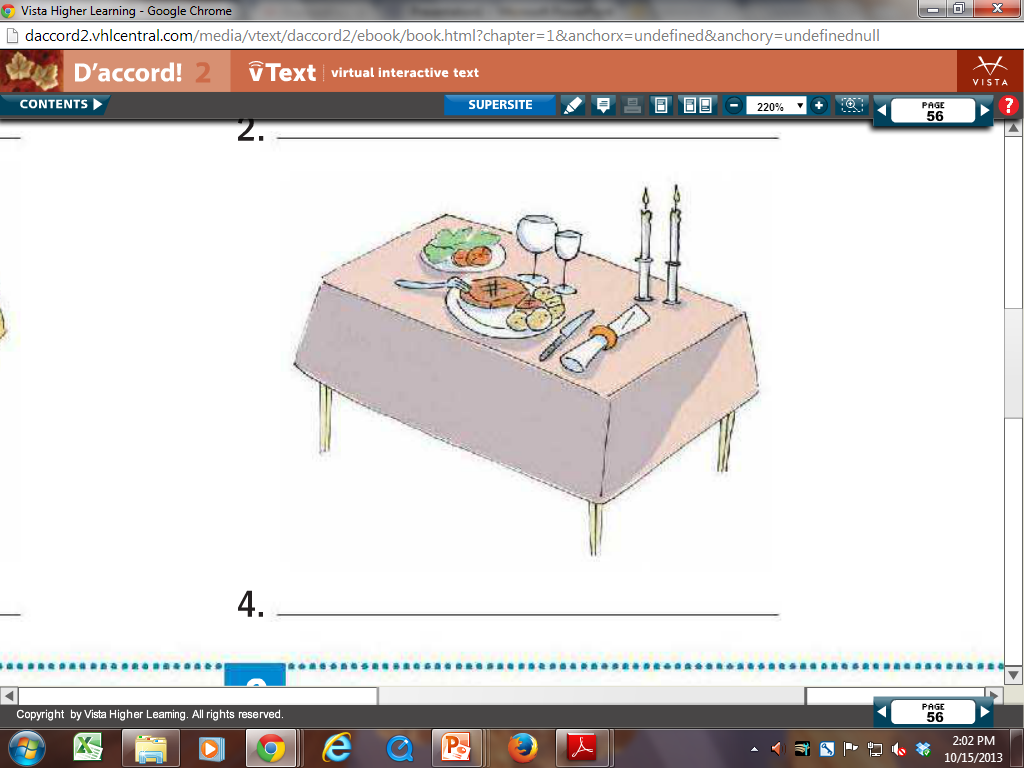 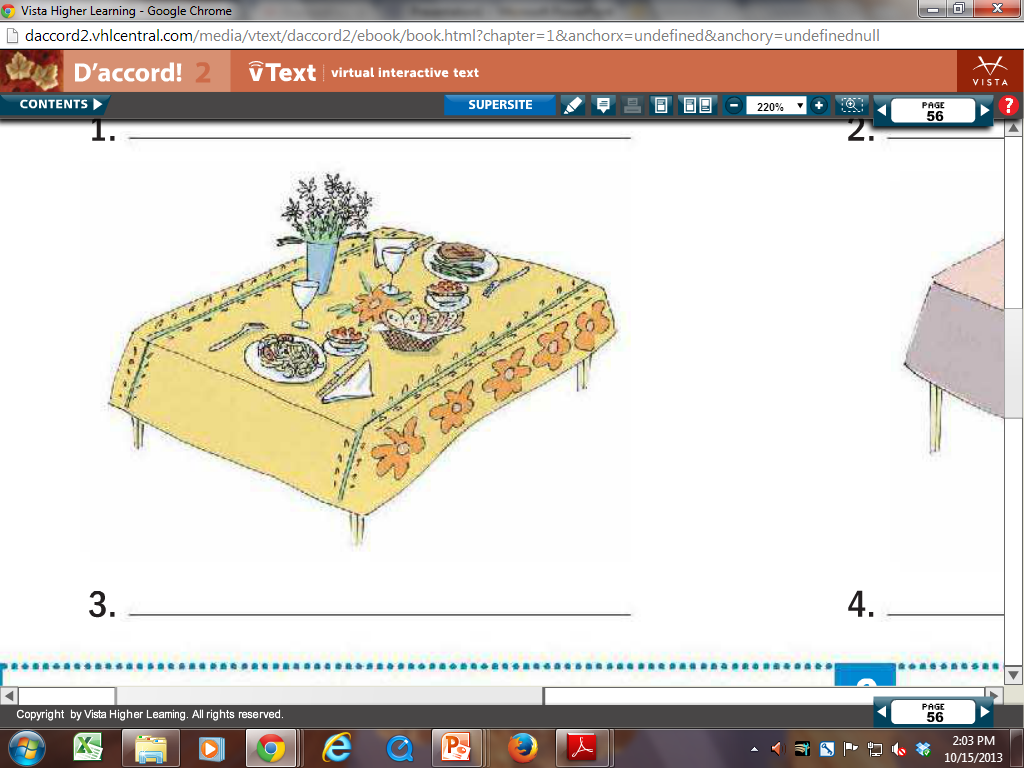 C
D
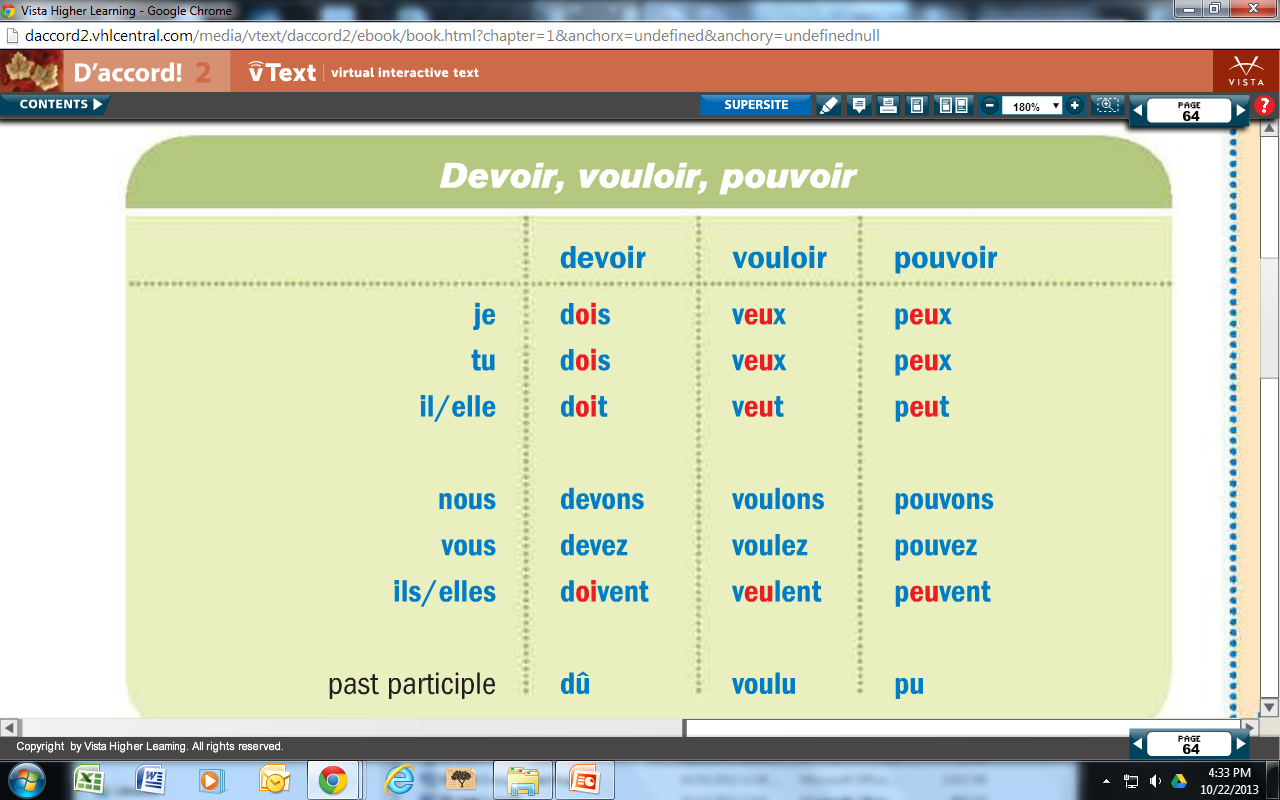 ex) I want to make breakfast	Je veux faire le petit déjeuner
I have to do my homework
I can’t eat green beans
We want to cook a good meal
You (informel) can have steak and salad for dinner
Marc has to go to the supermarket
Amadine et Paul don’t want to eat tuna.
What do you (pluriel) want for a snack?
I have to cook dinner tonight. 
You (formel) don’t have to eat the snail.
He couldn’t buy the potatoes
We didn’t want vegetables, we want meat!
I had to go to the supermarket
Des sketchs
Groupes de 3
Écrivez une dialogue entre les clients et un serveur/une serveuse au restaurant 
Utilisez le menu
Le groupe doit utiliser:
 devoir, pouvoir, et vouloir
 10 aliments différents
Length:  it must be evident that you worked for the entire time given.
Only one or two RANDOMLY CHOSEN groups will present.
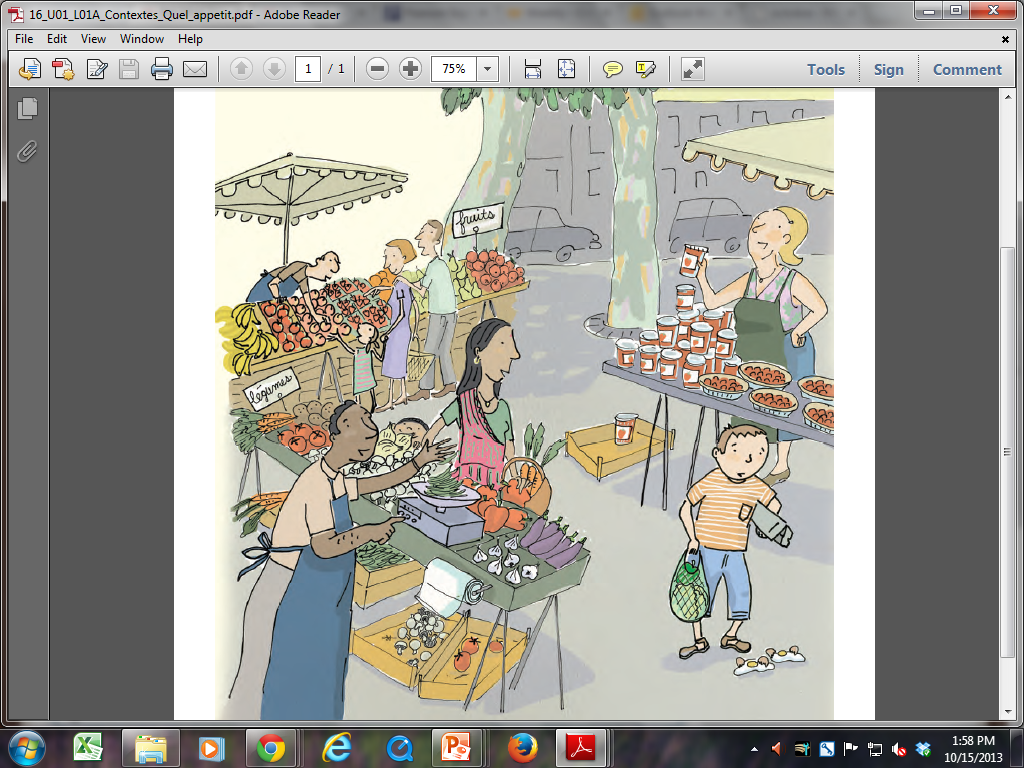 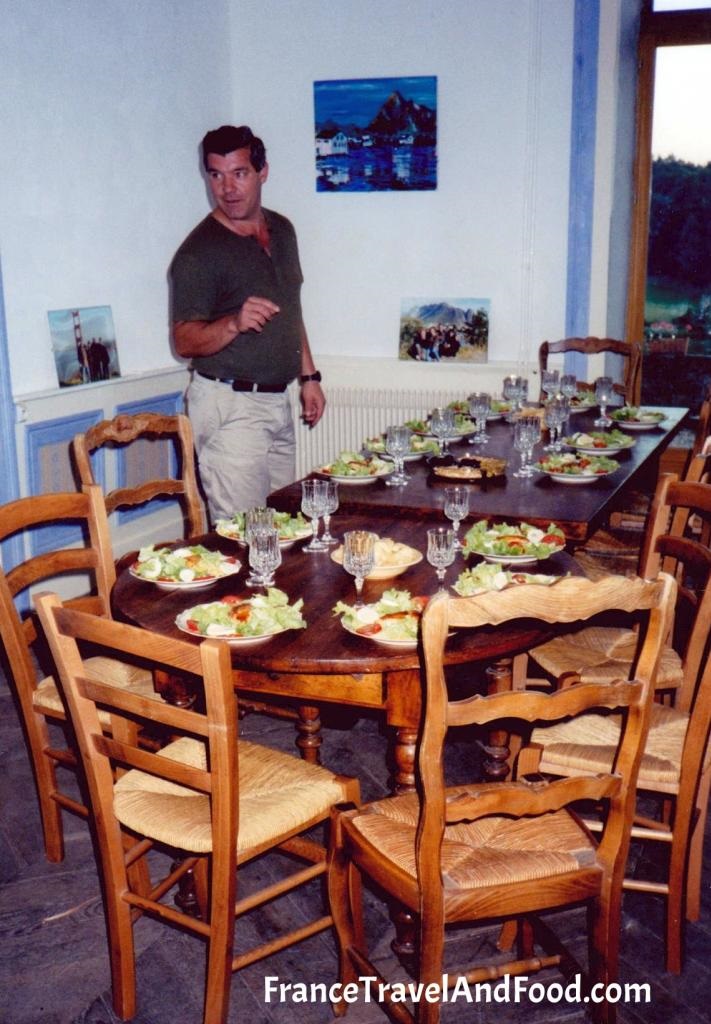 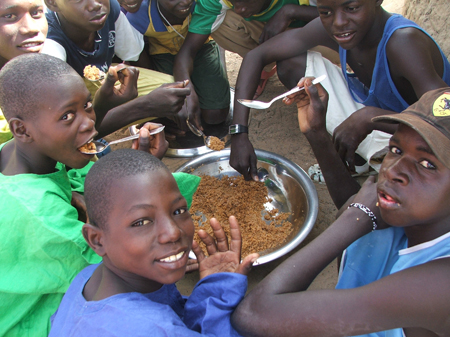 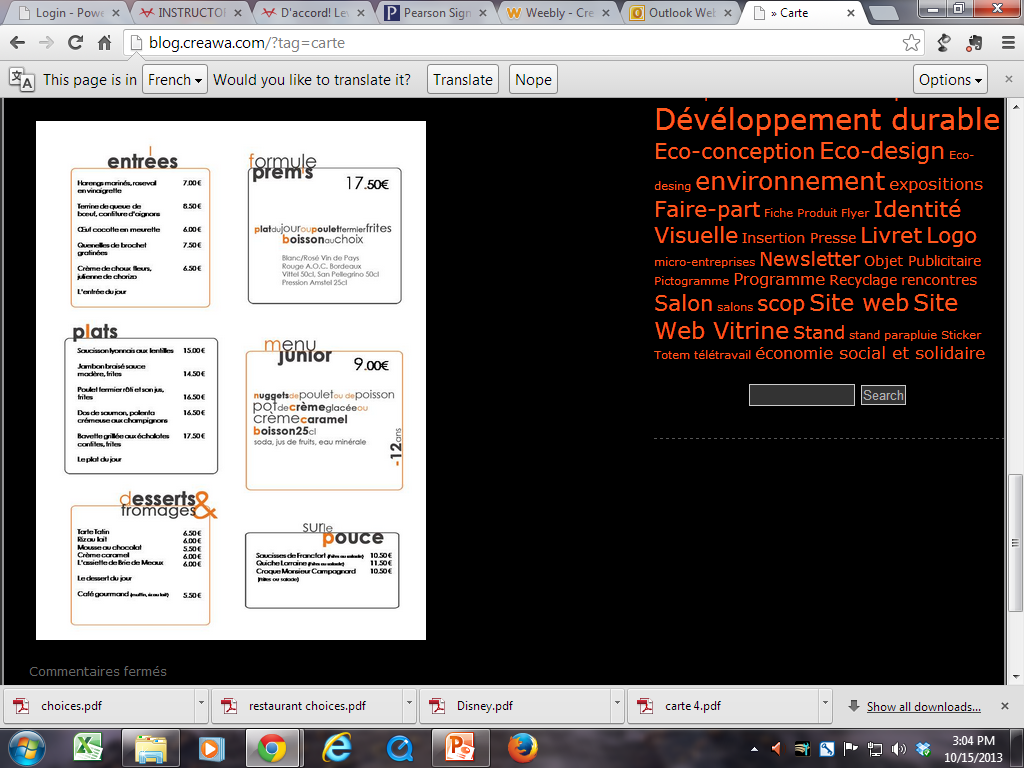 [Speaker Notes: http://blog.creawa.com/?tag=carte]
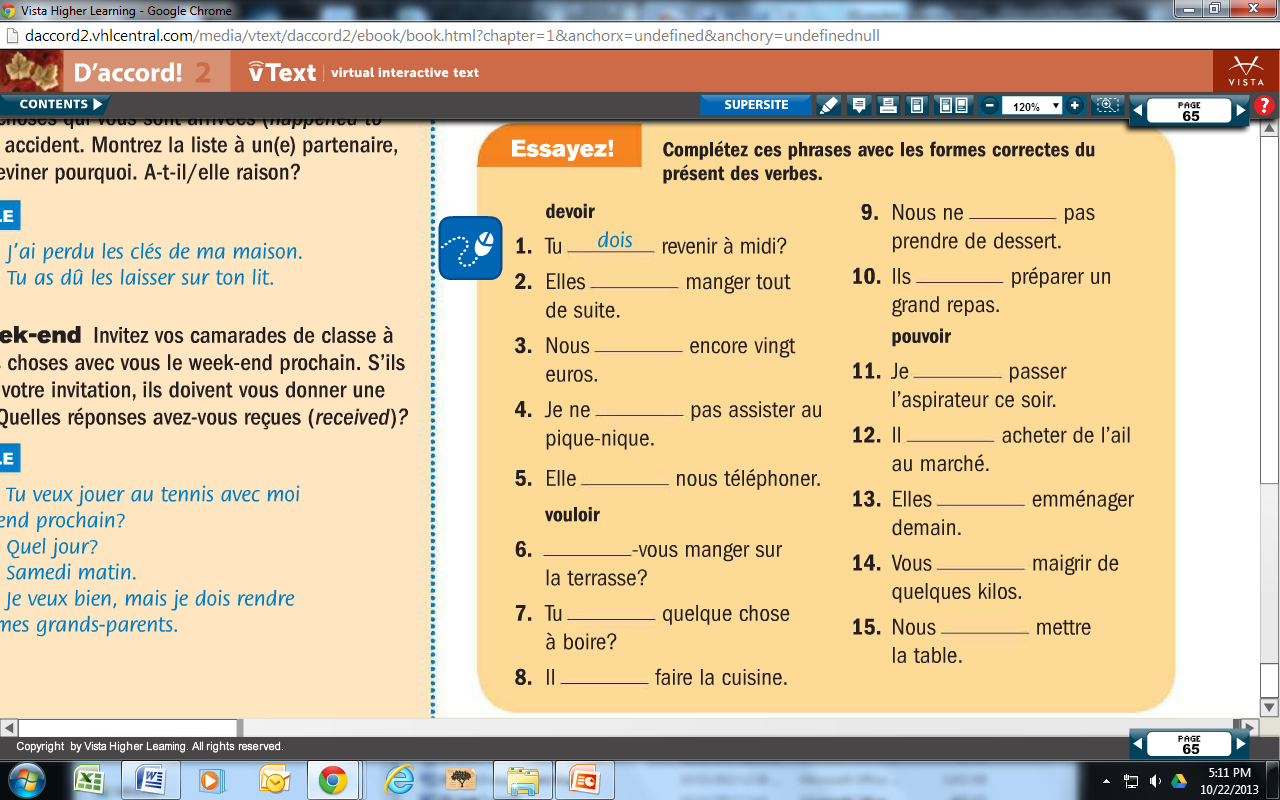 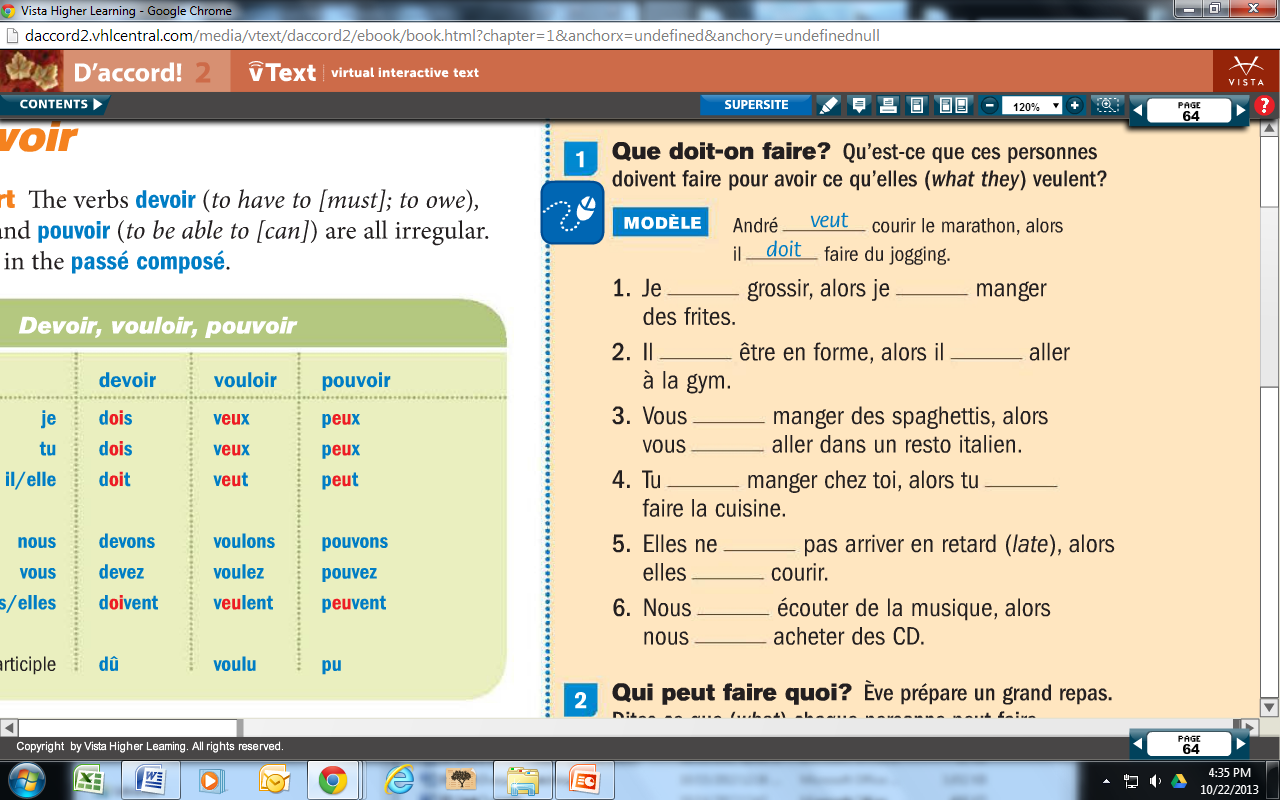 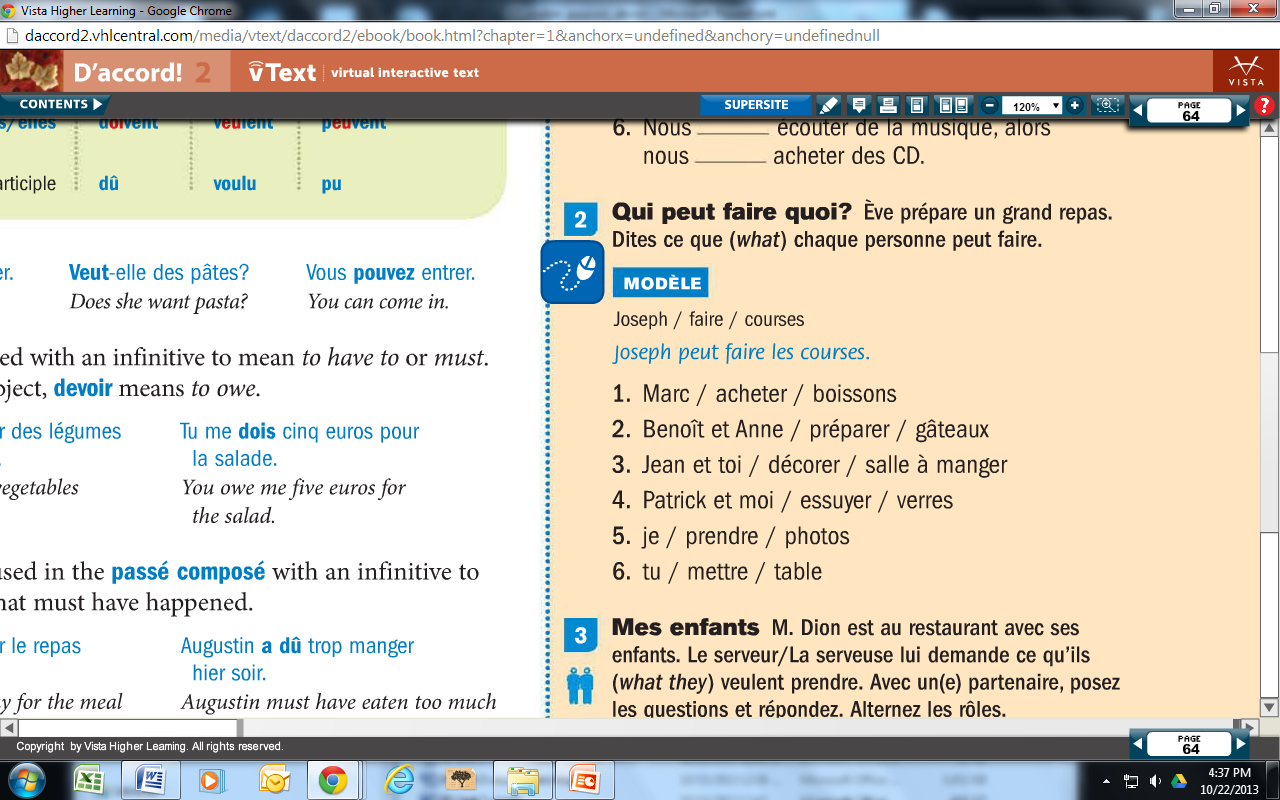